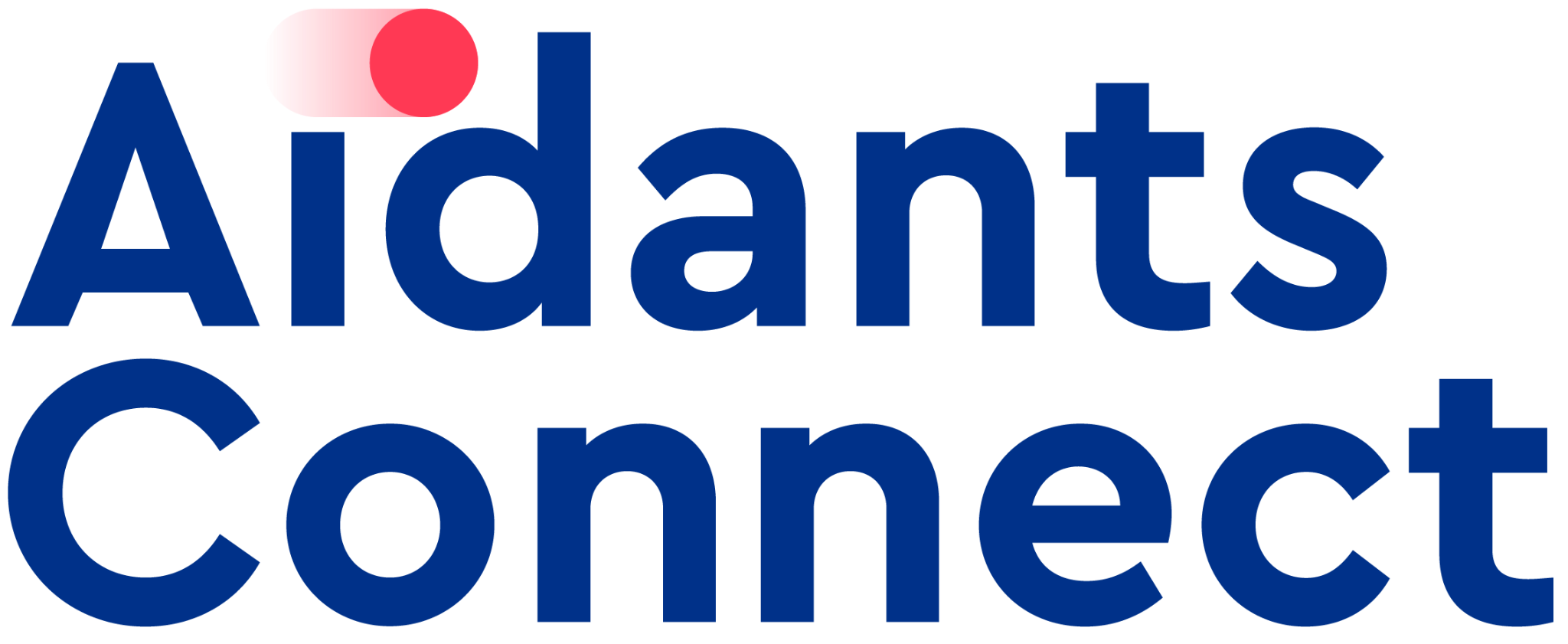 QUIZZ

AIDANTS CONNECT
[Speaker Notes: https://play.kahoot.it/v2/?quizId=6323ffa3-b30a-4156-9d3a-428337ffa4a2]
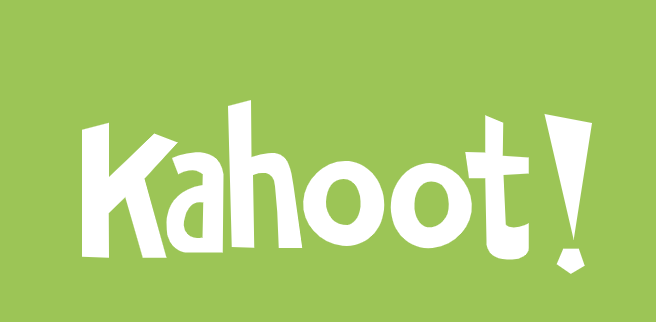 Se connecter sur kahoot.it
Entrer le code PIN
Renseigner son nom 
Répondre aux questions en cliquant sur le carré de couleur correspondant à la réponse choisie
[Speaker Notes: https://play.kahoot.it/v2/?quizId=6323ffa3-b30a-4156-9d3a-428337ffa4a2]
La personne accompagnée ne peut pas être sous tutelle pour souscrire un mandat AC mais elle peut être sous curatelle.
Vrai


 Faux
La personne accompagnée ne peut pas être sous tutelle pour souscrire un mandat AC mais elle peut être sous curatelle.
Vrai


 Faux
[Speaker Notes: Faux. Ni tutelle ni curatelle

Dans les deux cas, la personne doit être pleinement en capacité de conclure un mandat. La tutelle comme la curatelle empêche la signature d'un mandat Aidants Connect.]
Trouvez les affirmations fausses.Avec Aidants Connect, vous vous engagez à protégerles données personnelles de l’usagèr·e.
Vous conservez ses données uniquement le temps nécessaire.

Vous ne partagez pas les données de ce bénéficiaire à un autre collègue.

Vous collectez des données complémentaires pour une démarche future.

Vous rappelez les droits sur les données lors de la signature du mandat.
Trouvez les affirmations fausses.Avec Aidants Connect, vous vous engagez à protégerles données personnelles de l’usagèr·e.
Vous conservez ses données uniquement le temps nécessaire.

Vous ne partagez pas les données de ce bénéficiaire à un autre collègue.
Vous collectez des données complémentaires pour une démarche future.

Vous rappelez les droits sur les données lors de la signature du mandat.
[Speaker Notes: Données collectées limitées et non partagées.

En effet, vous ne pouvez collecter que les informations nécessaires aux démarches réalisées dans le cadre du mandat.]
Tou·tes les aidant·es habilité·es au sein d’une même structure ont accès aux mandats de cette structure.
Vrai


 Faux
Tou·tes les aidant·es habilité·es au sein d’une même structure ont accès aux mandats de cette structure.
Vrai


 Faux
[Speaker Notes: Vrai. Les mandats sont visibles par tous les aidant·es de la structure.

Le mandat est conclu par le bénéficaire avec la structure, et tous les aidant·es habilités dans la structure peuvent l'utiliser pour effectuer des démarches à la place de cet·te usager·ère]
Martin, mon collègue de bureau a besoin d'aiderMme Triboux, encore en difficulté.Quelle pourrait être mon erreur ?
Lui rappeler gentiment qu'un mandat c'est du sérieux.

Proposer de me connecter et de lancer cette nouvelle démarche.

Consulter les autres démarches en cours de Madame Triboux.

Lui prêter ma carte pour qu'il réalise la démarche de Madame Triboux.
Martin, mon collègue de bureau a besoin d'aiderMme Triboux, encore en difficulté.Quelle pourrait être mon erreur ?
Lui rappeler gentiment qu'un mandat c'est du sérieux.

Proposer de me connecter et de lancer cette nouvelle démarche.

Consulter les autres démarches en cours de Madame Triboux.

Lui prêter ma carte pour qu'il réalise la démarche de Madame Triboux.
[Speaker Notes: On ne prête pas sa carte Aidants Connect.
La carte Aidants Connect est strictement personnelle. Votre nom n’apparaît pas mais il y a un n° de série nominatif.
Un·e usagèr·e peut avoir des mandats dans différentes structures.]
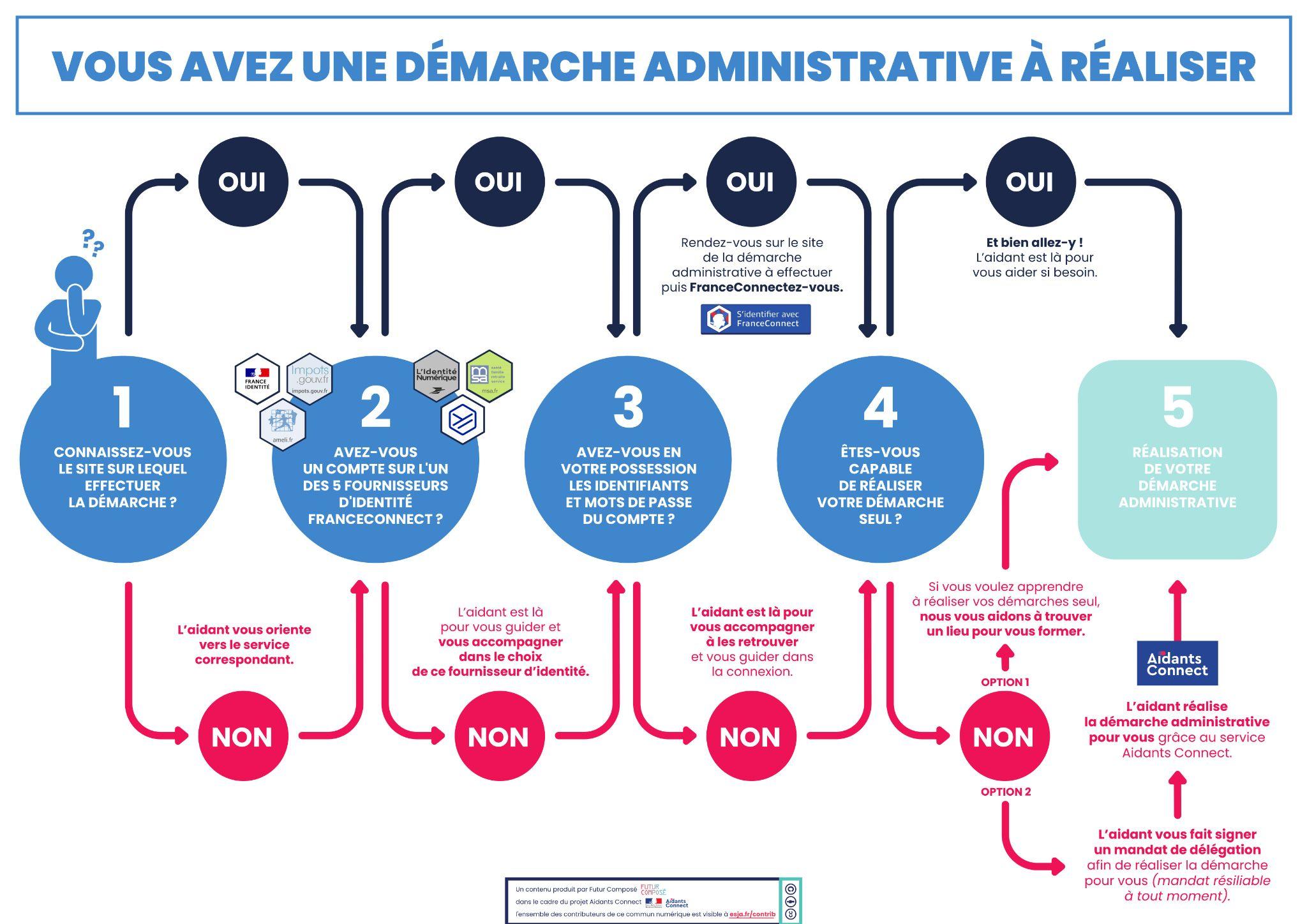